Day 2  2018  -   Holy Family Retreat Center
Packing the Truck
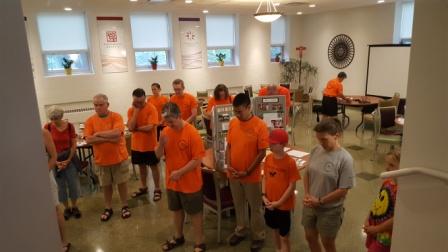 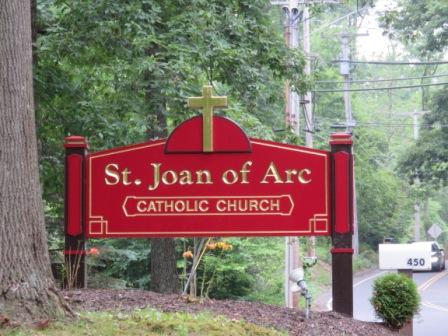 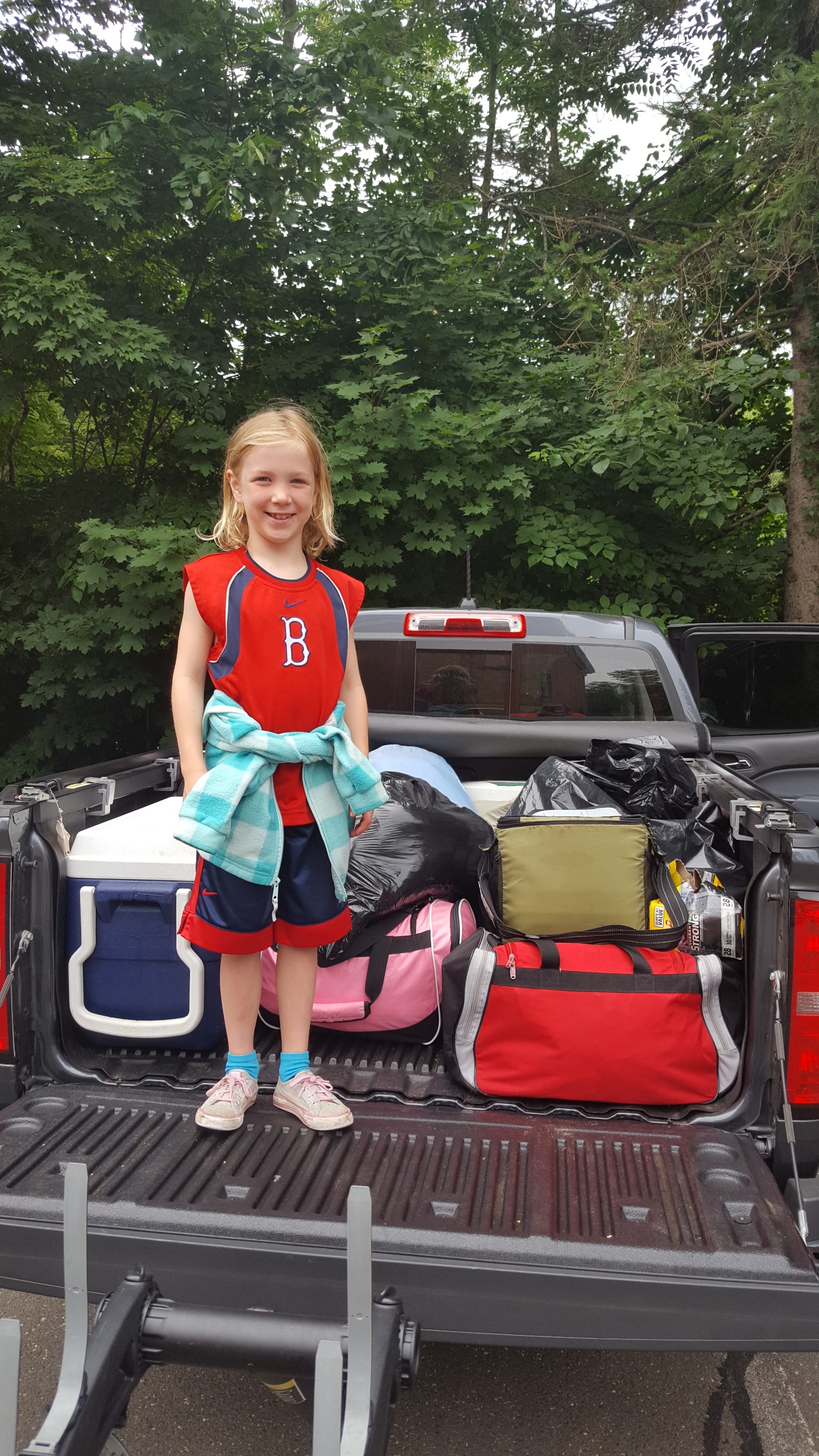 Where we slept in Hamden
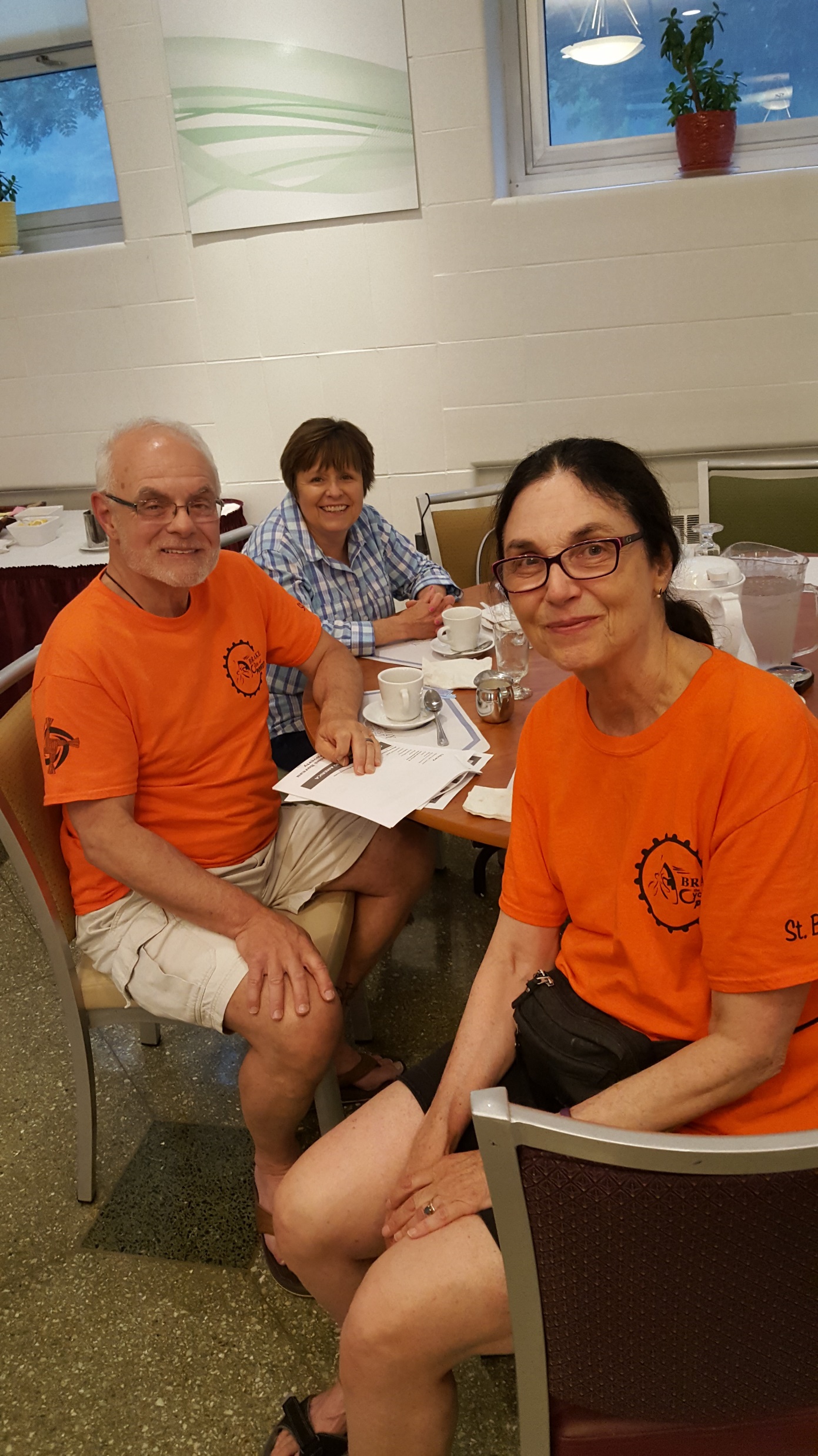 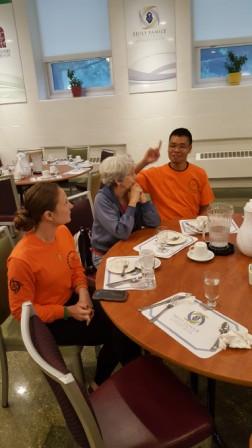 Supper at Holy Family
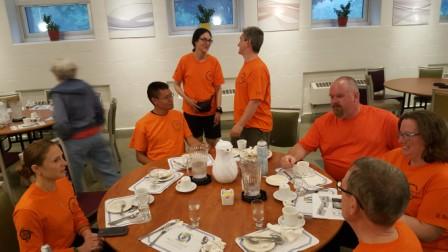 Presenting at Holy Family Day 2   2018
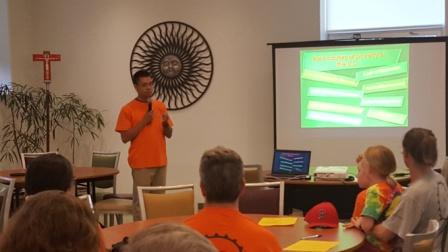 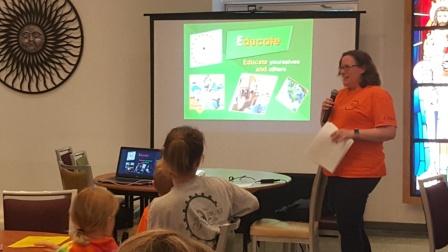 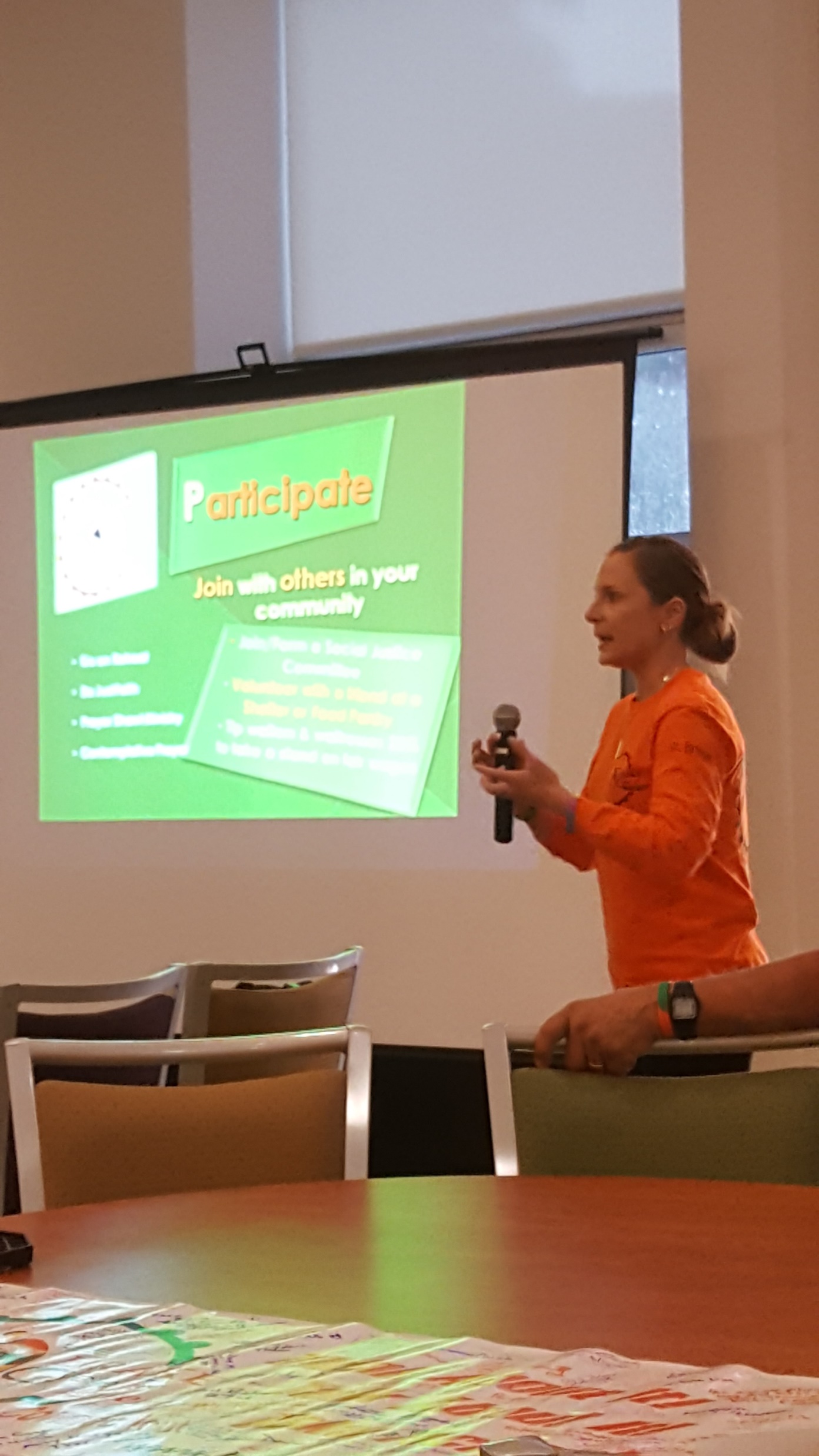 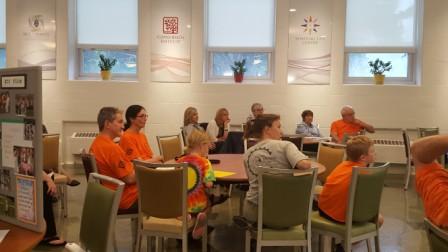 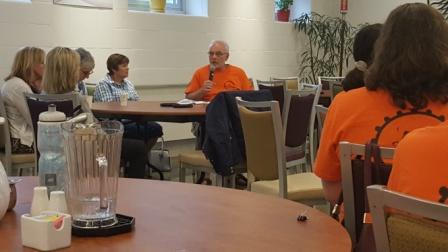